Педагогічна практика в дитячому садку с. Уладівське “Ромашка”
Цирульнікова Олена.
1
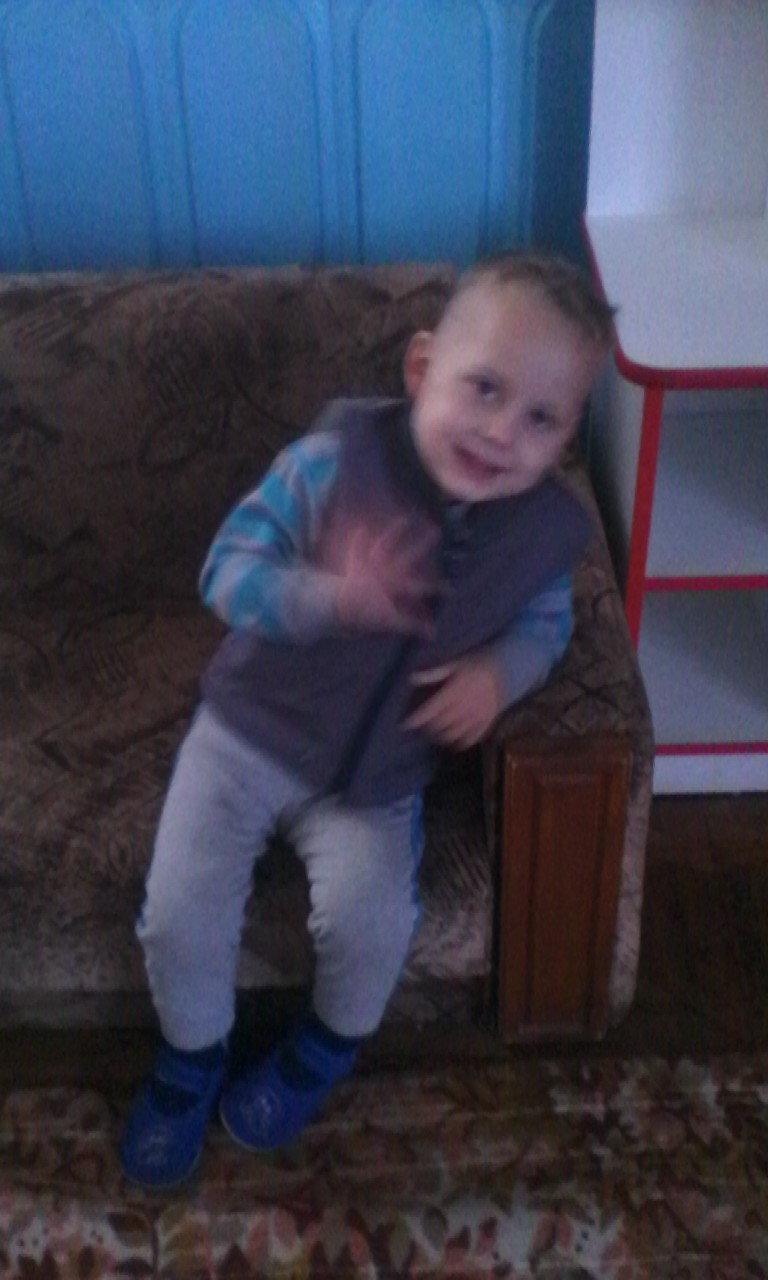 Дитячий садочок “Ромашка”
2
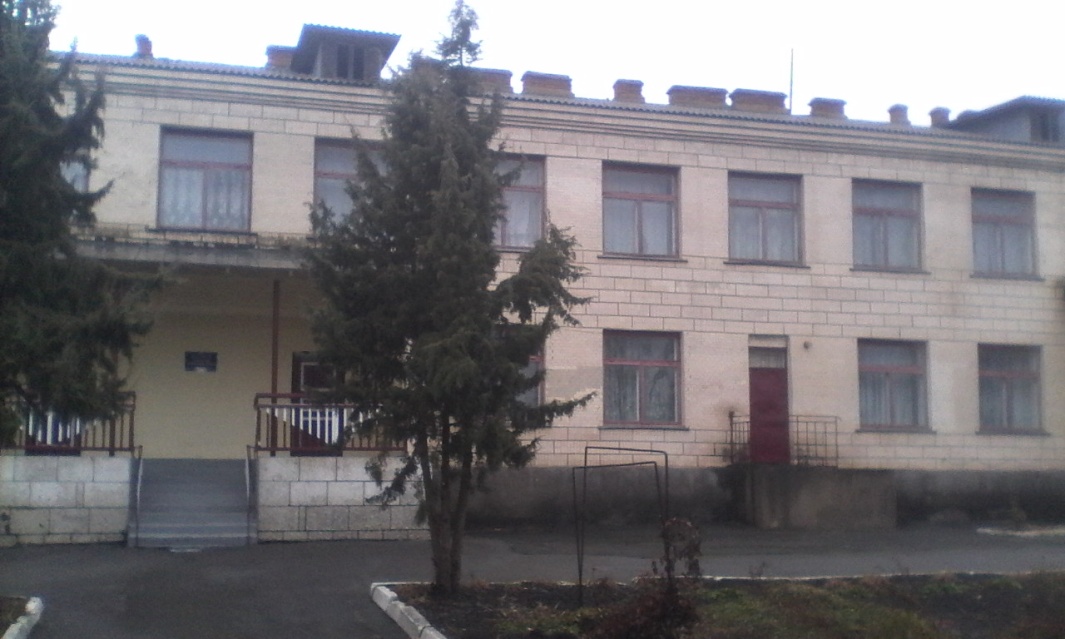 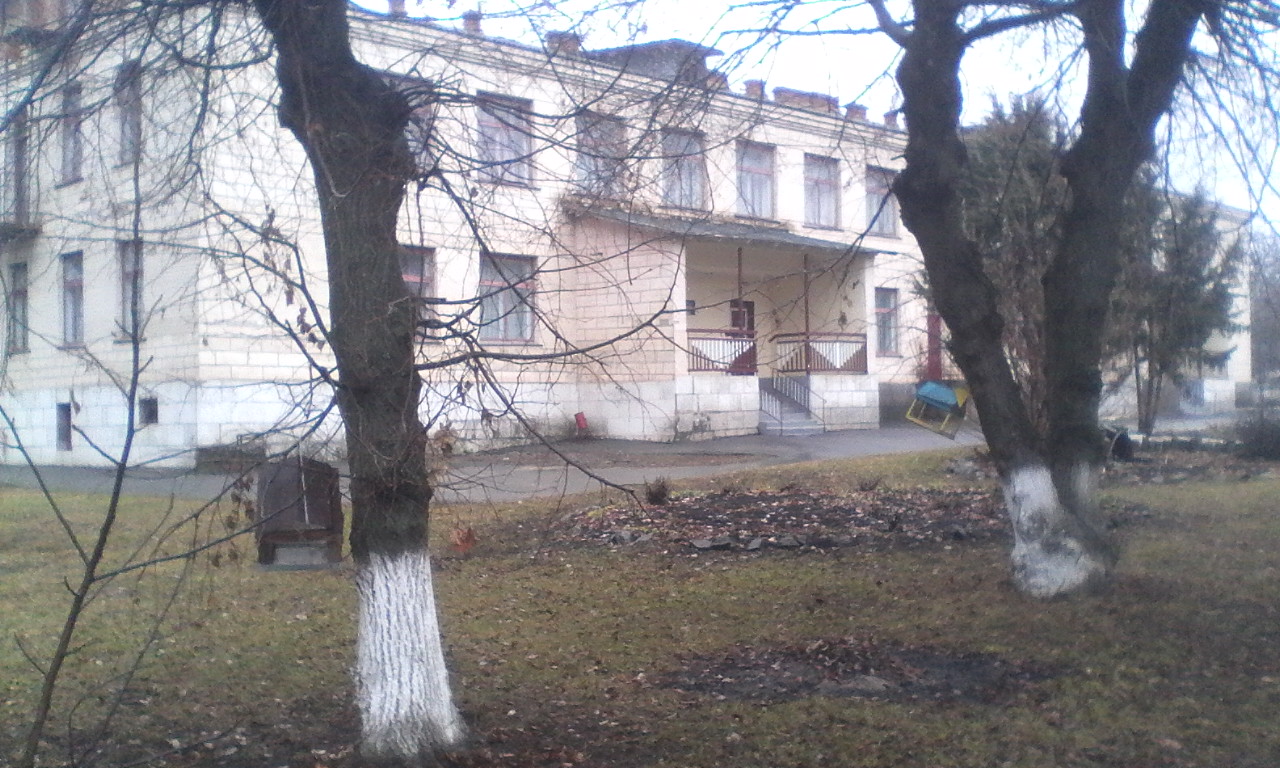 3
Дитячий майданчик
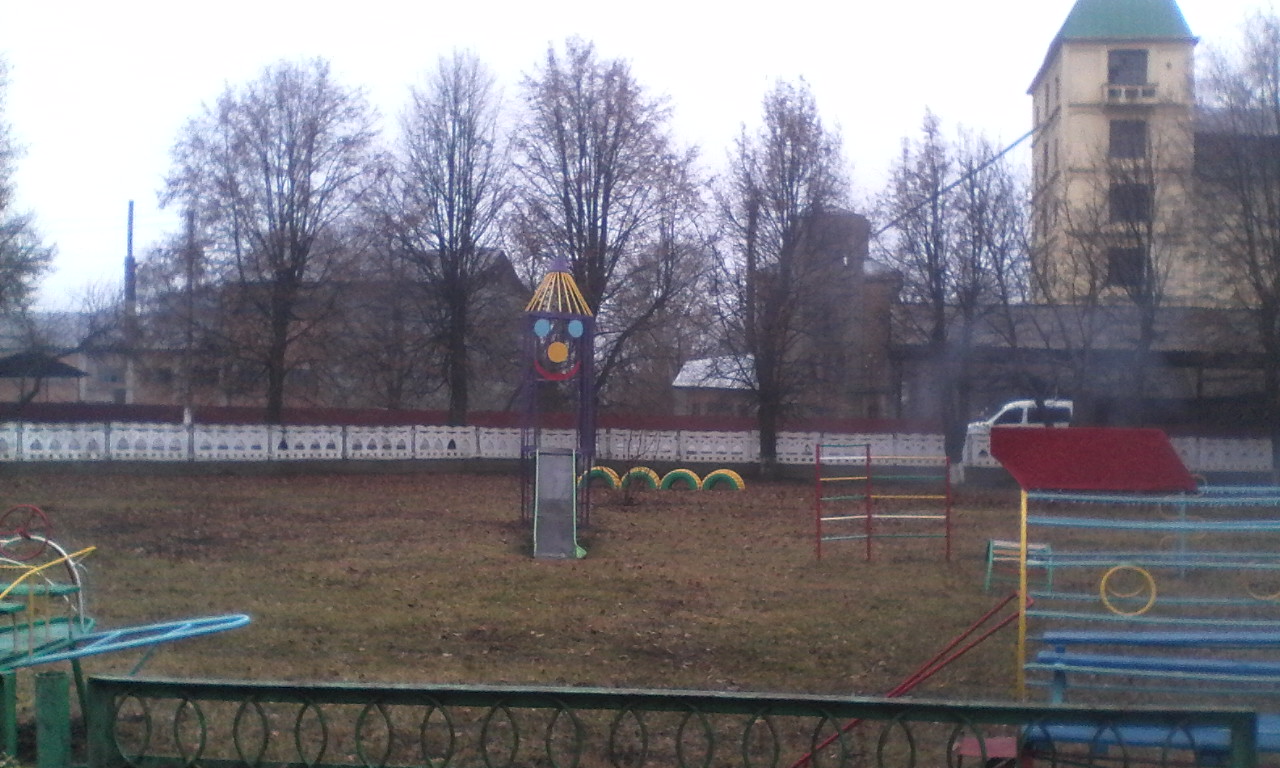 4
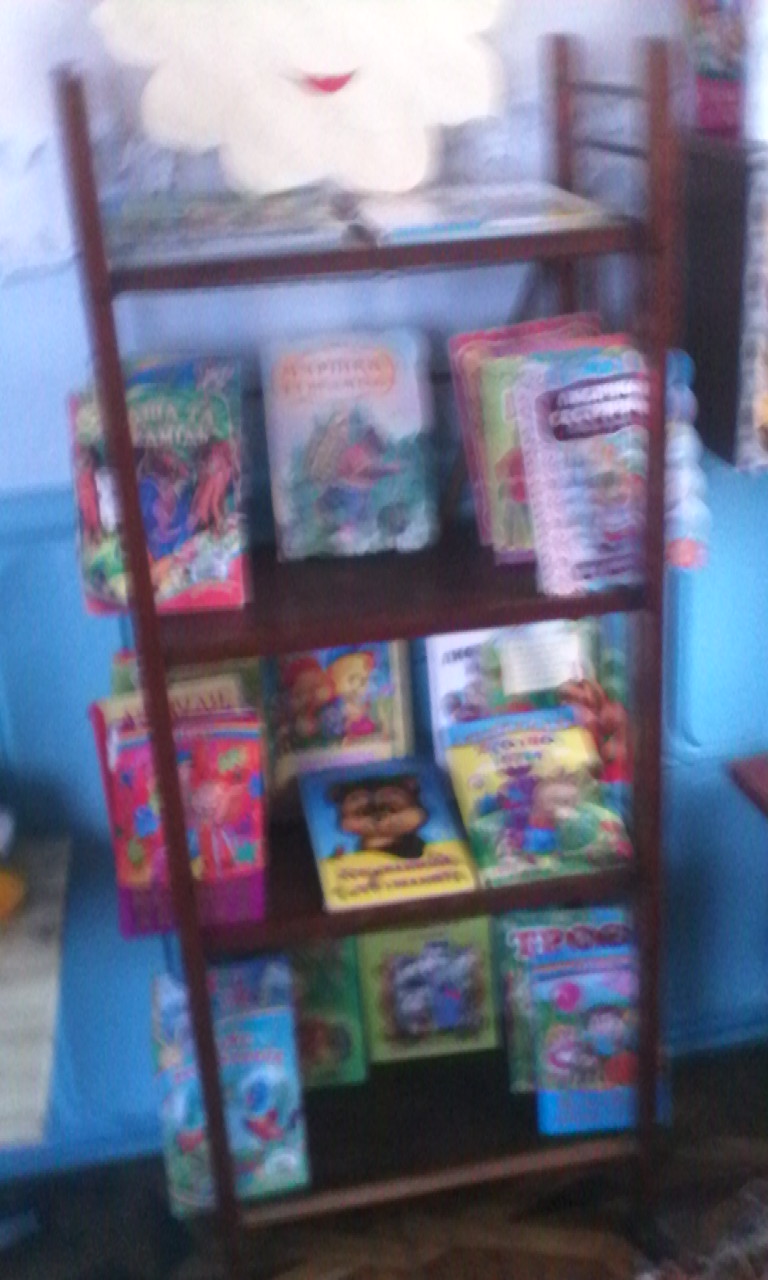 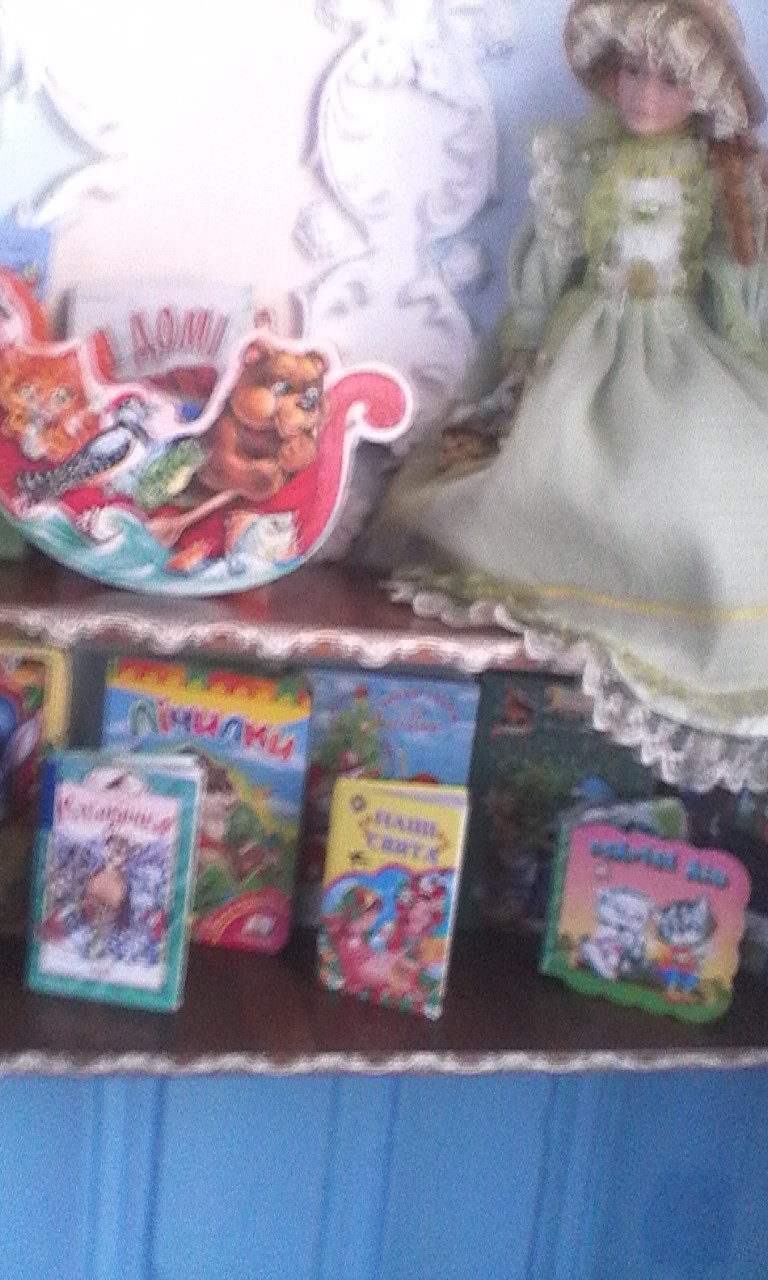 5
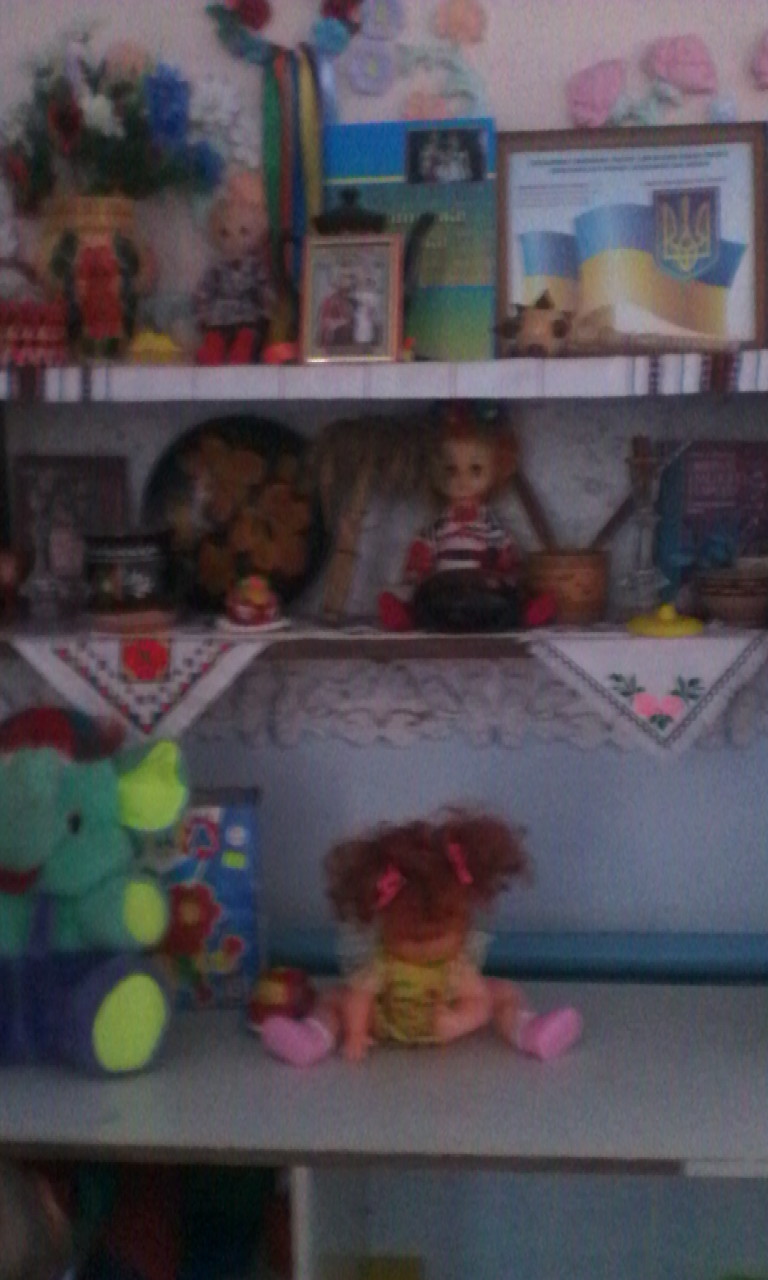 6
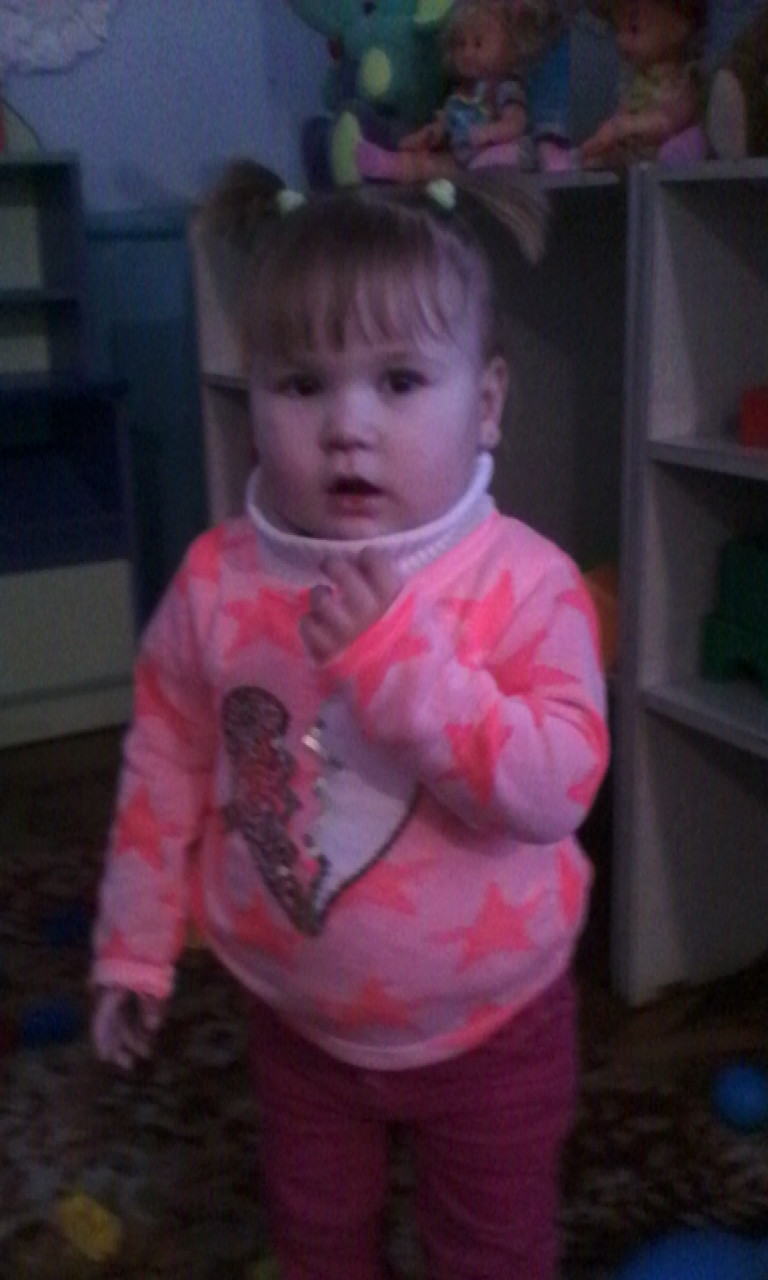 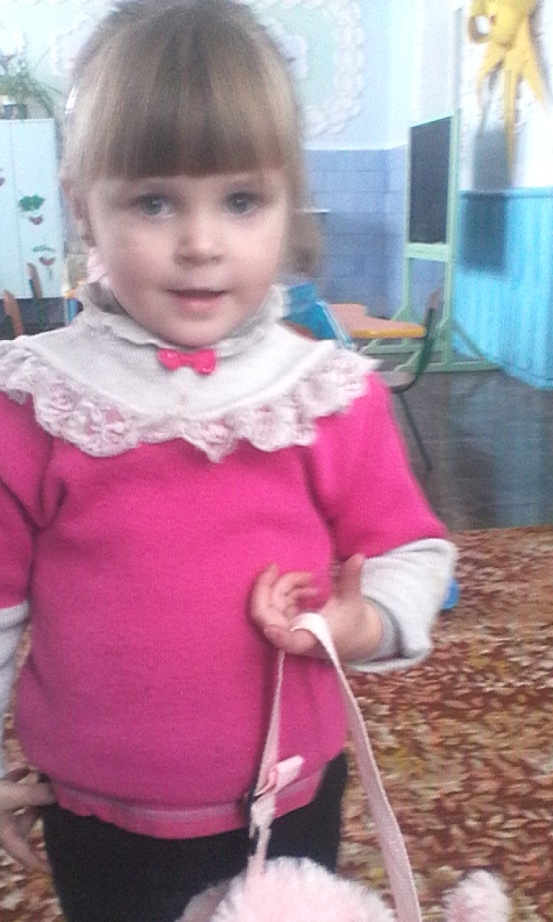 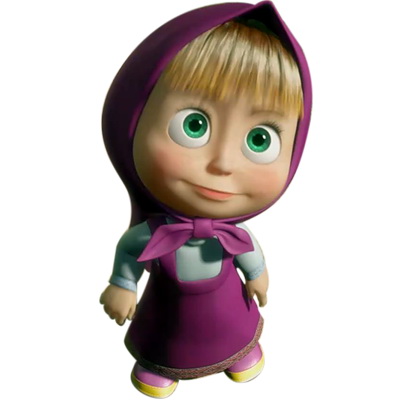 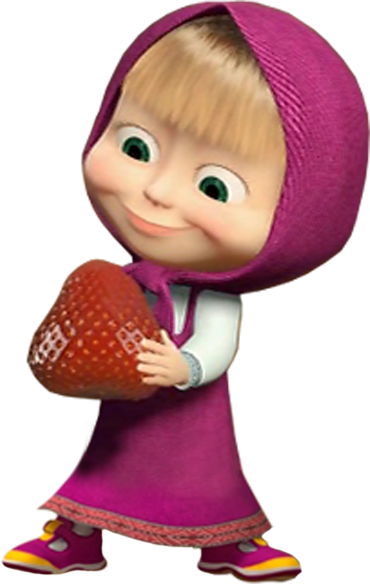 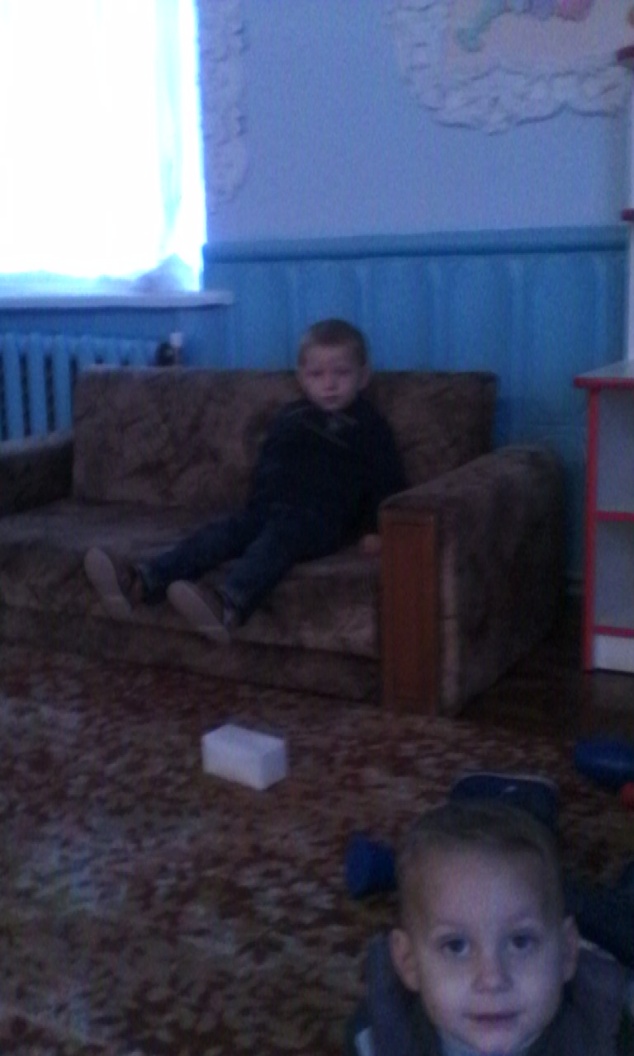 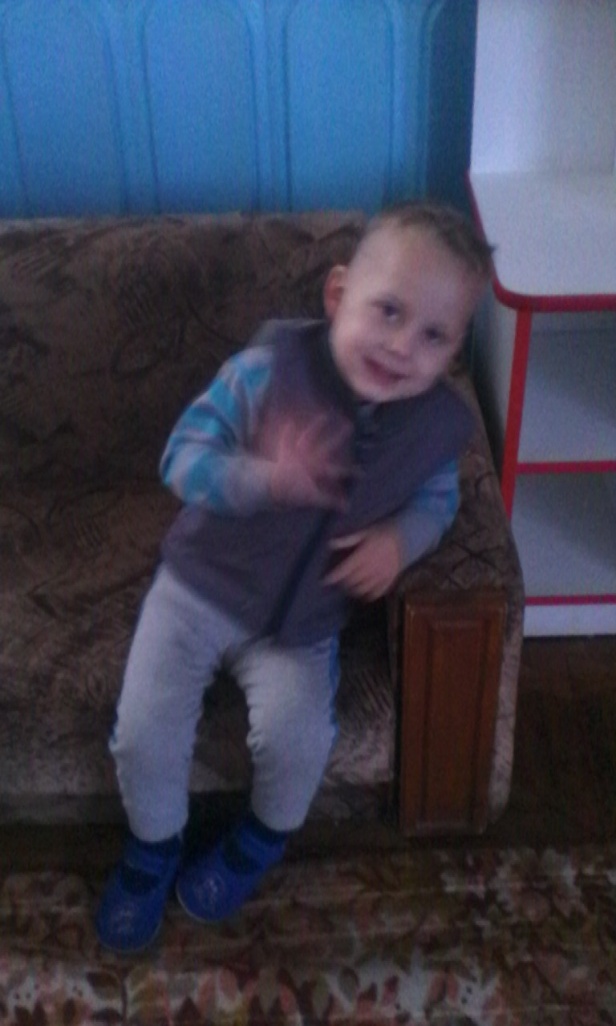 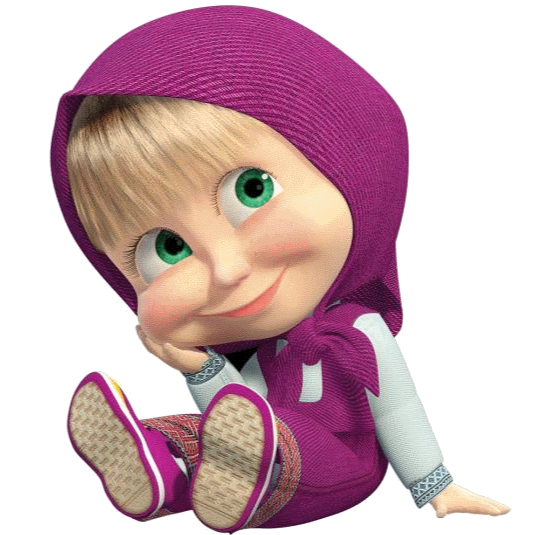 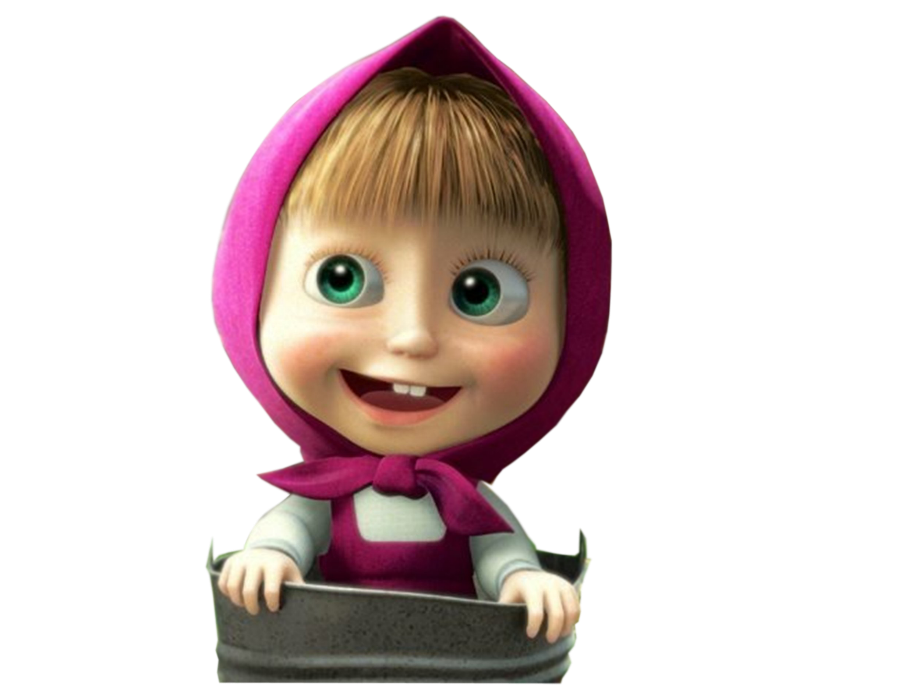 7
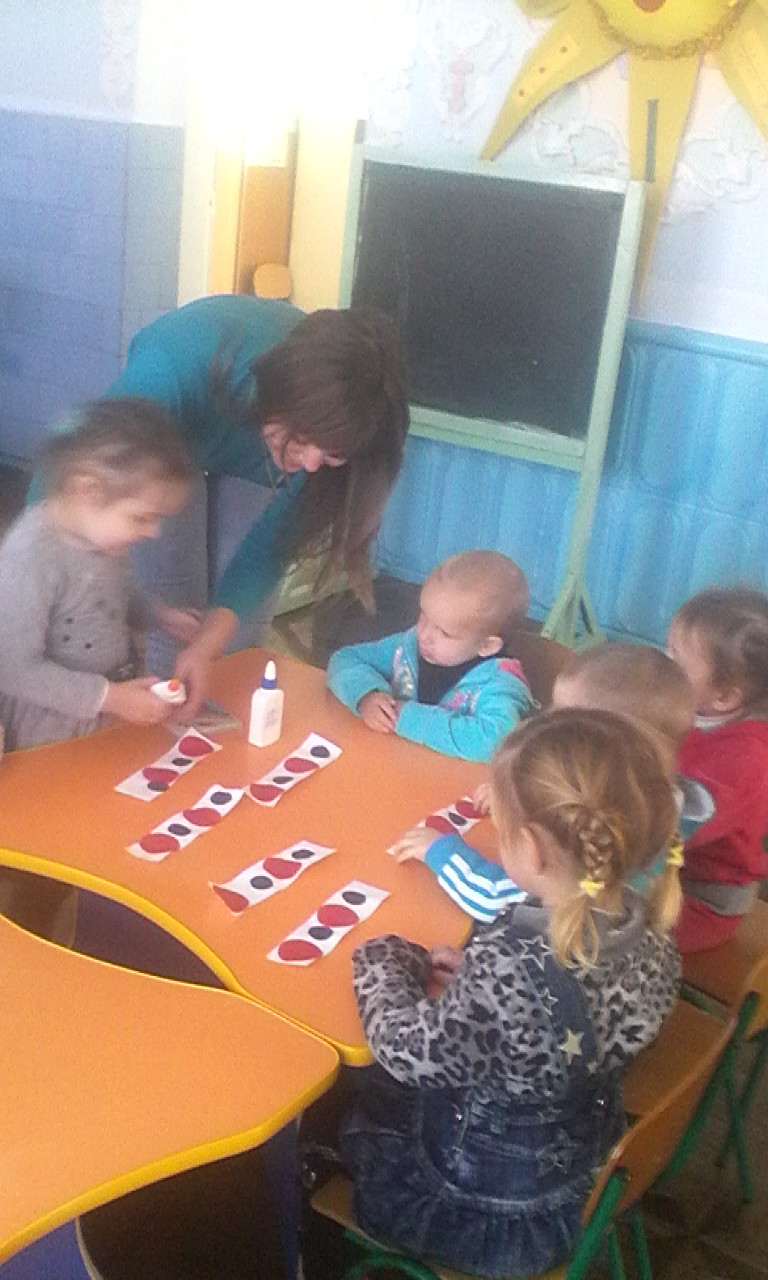 Заняття  з художньо-естетичного розвитку (аплікація)
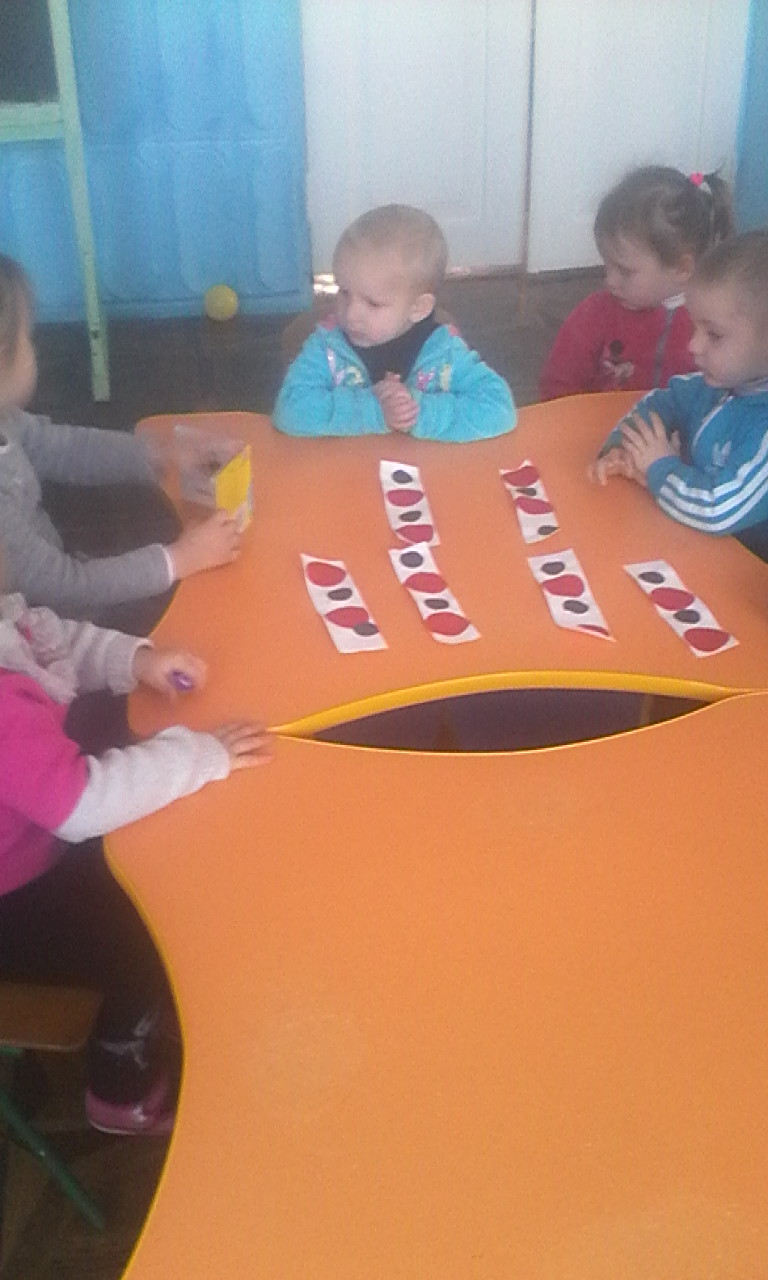 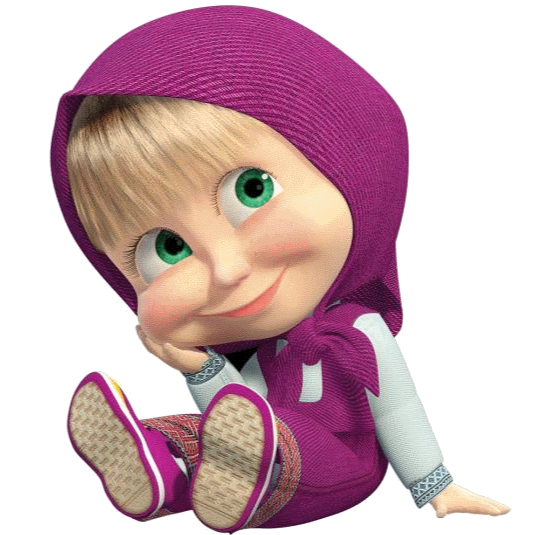 8
Індивідуальна робота
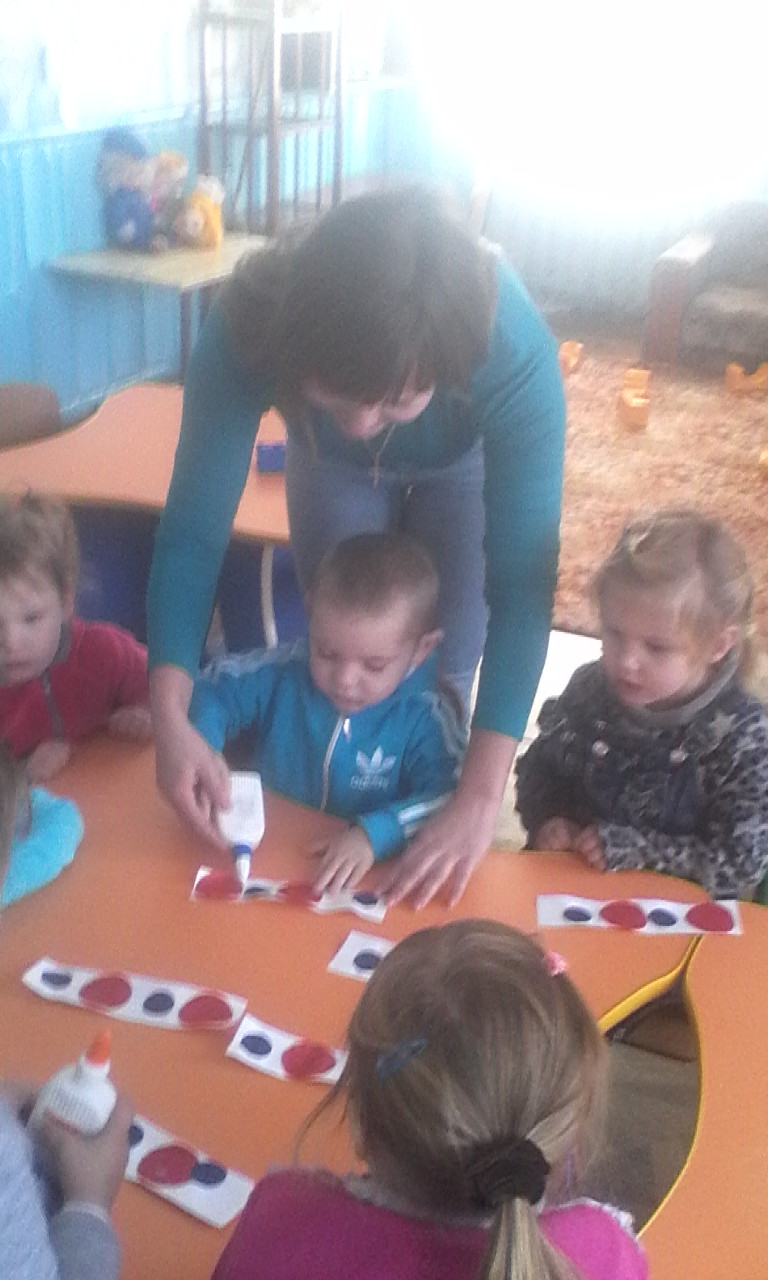 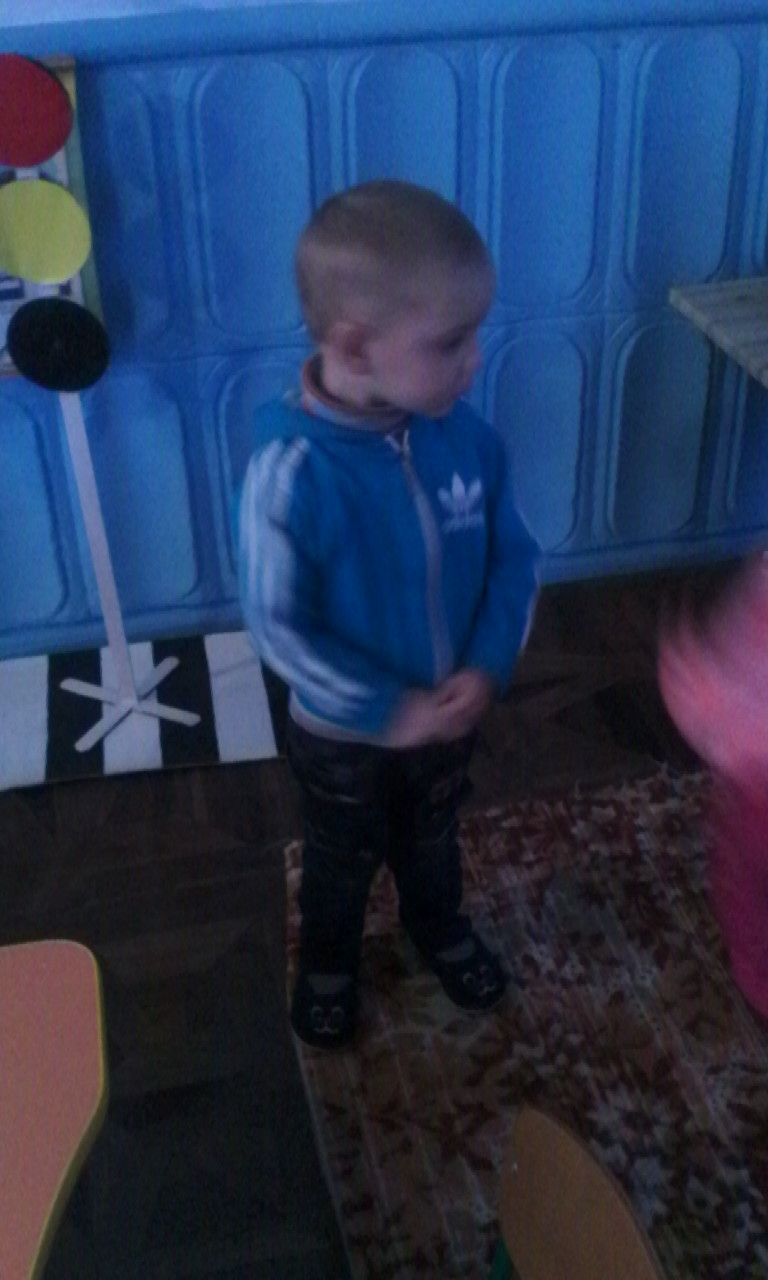 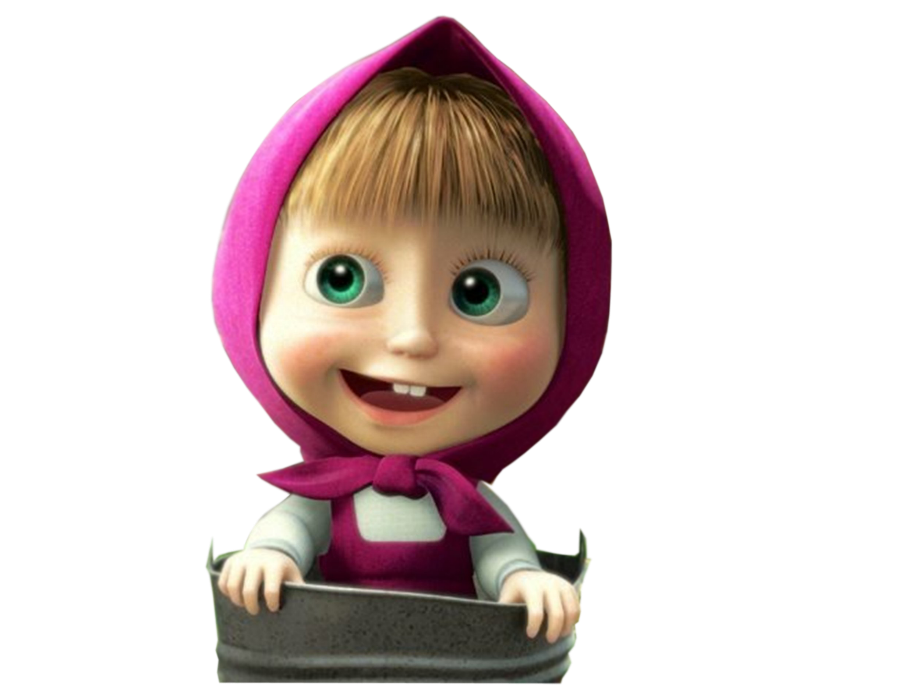 9
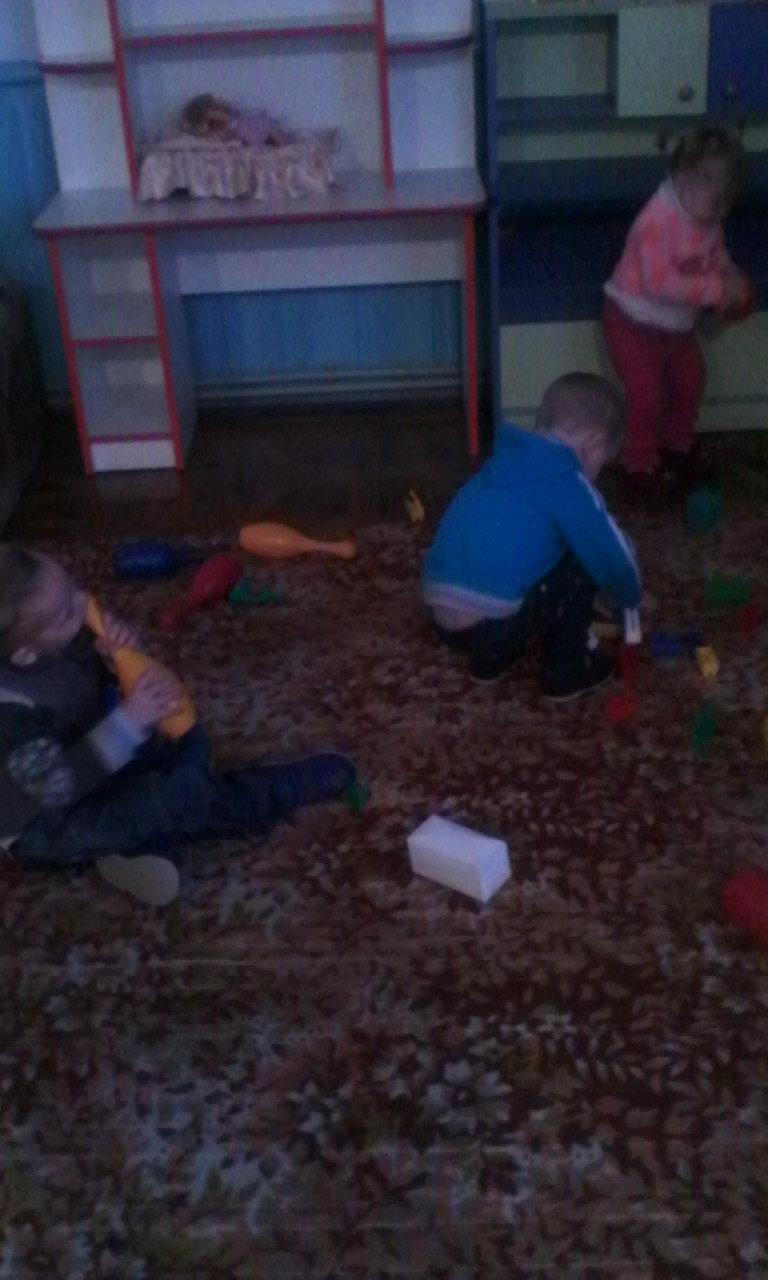 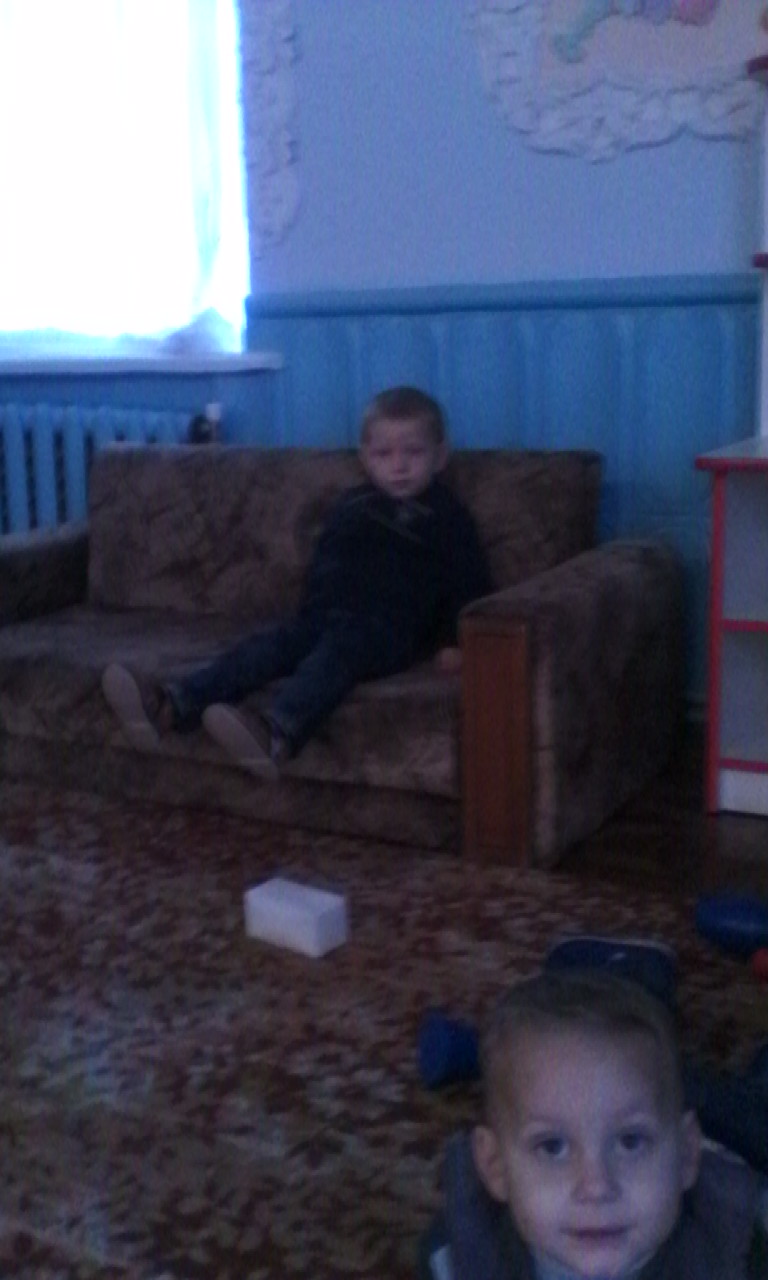 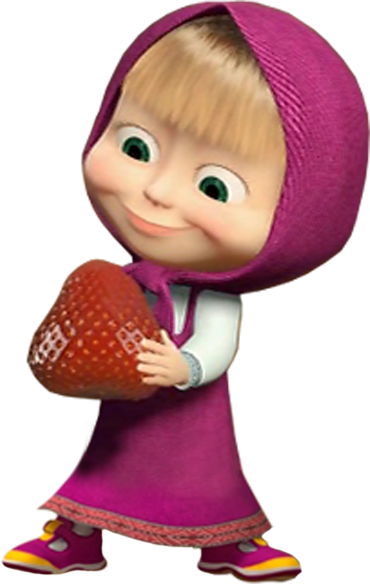 10
11
Дякую за увагу!